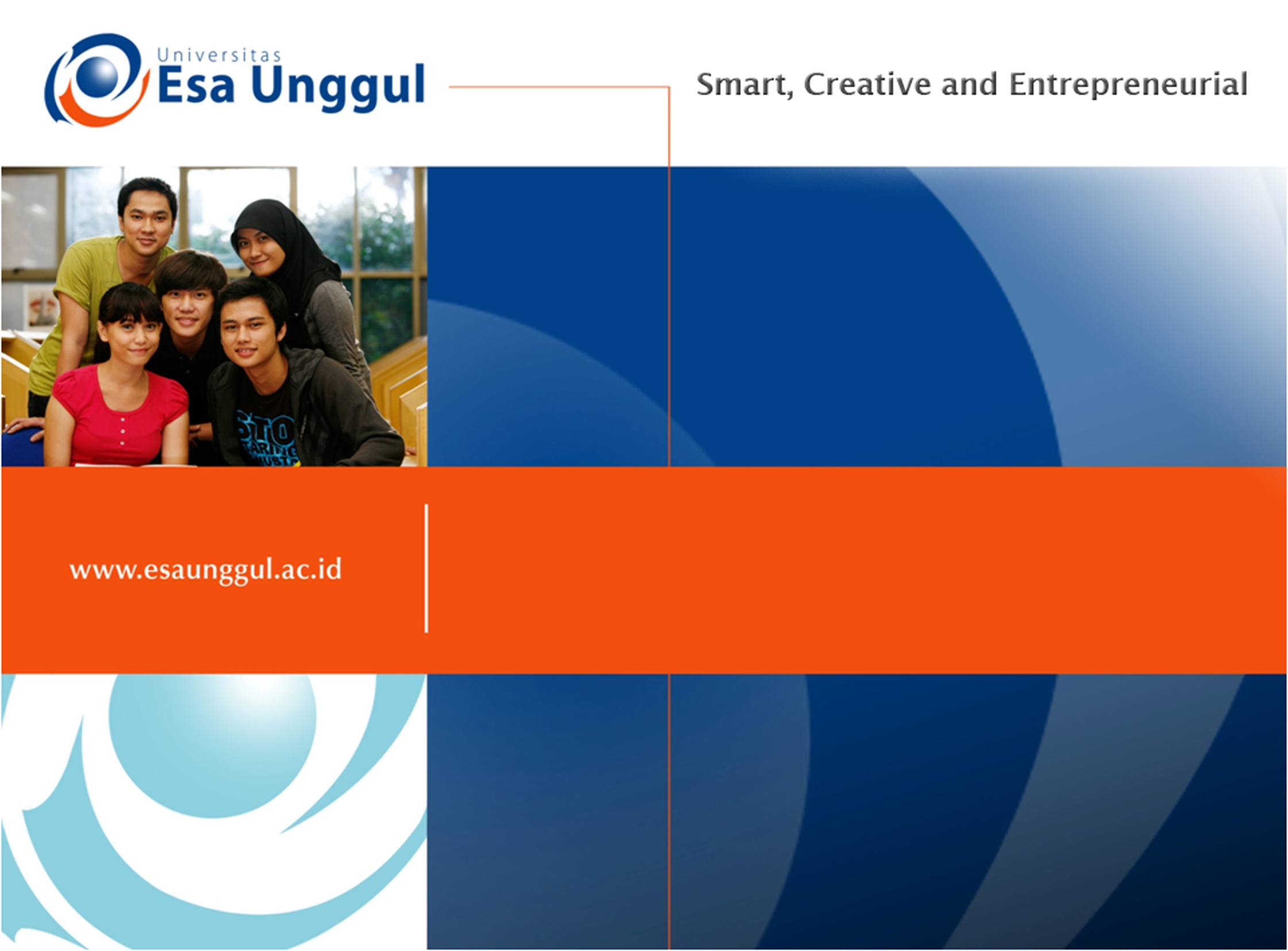 ISU TERKINI KEAMANAN PANGAN
PERTEMUAN 10
AHMADIRFANDI, SKM., MKM
KESMAS & FIKES
Pendahuluan
Keamanan Pangan isu global
Sebagai isu kesehatan publik
Sebagai isu ekonomi
Sebagai isu perdagangan internasional
Sebagai Isu Kesehatan Publik
Masih memprihatinkan
US (CDC, 2015)
5000 org meninggal
76 juta jatuh sakit
325.000 org dirawat di RS
Indonesia (BPOM, 2015)
2500 org meninggal
411.500 org sakit
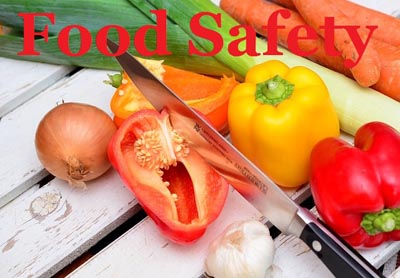 Sebagai Isu Ekonomi
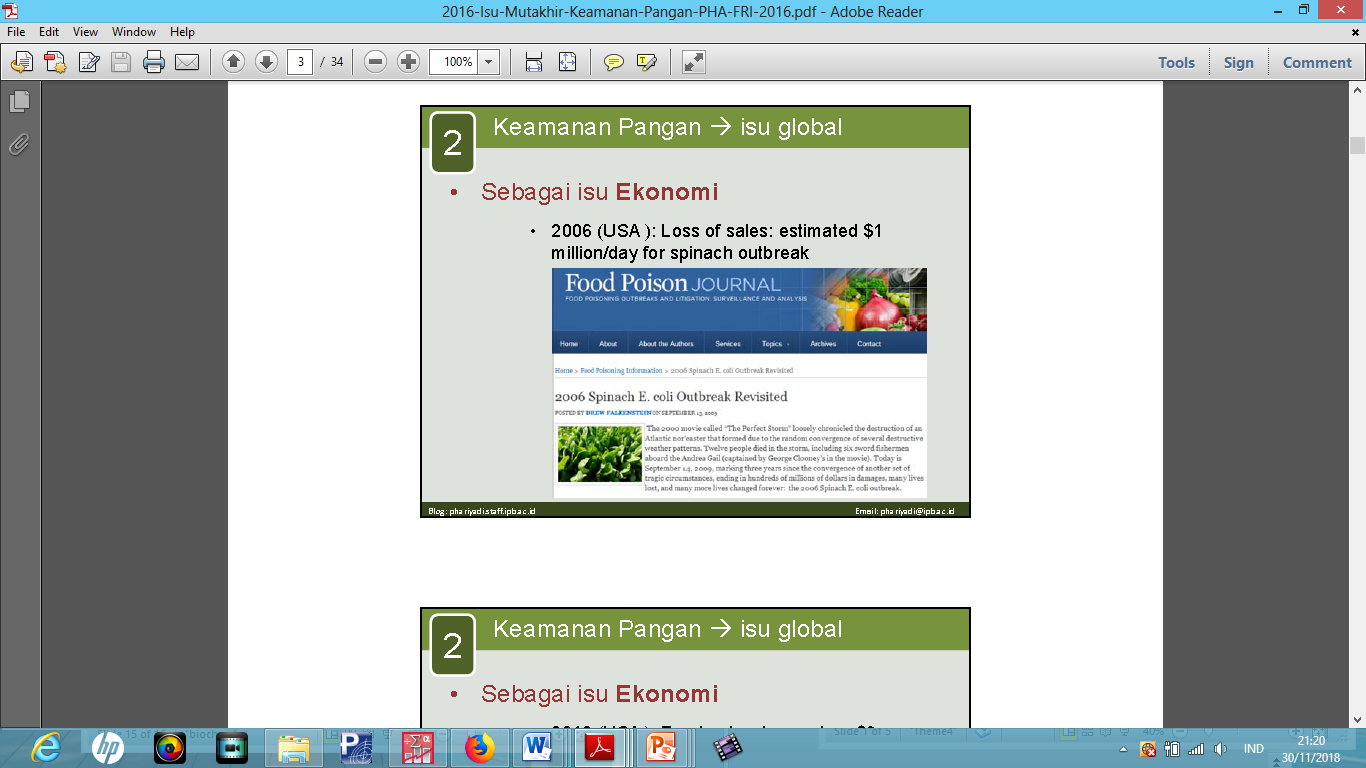 Sebagai Isu Ekonomi
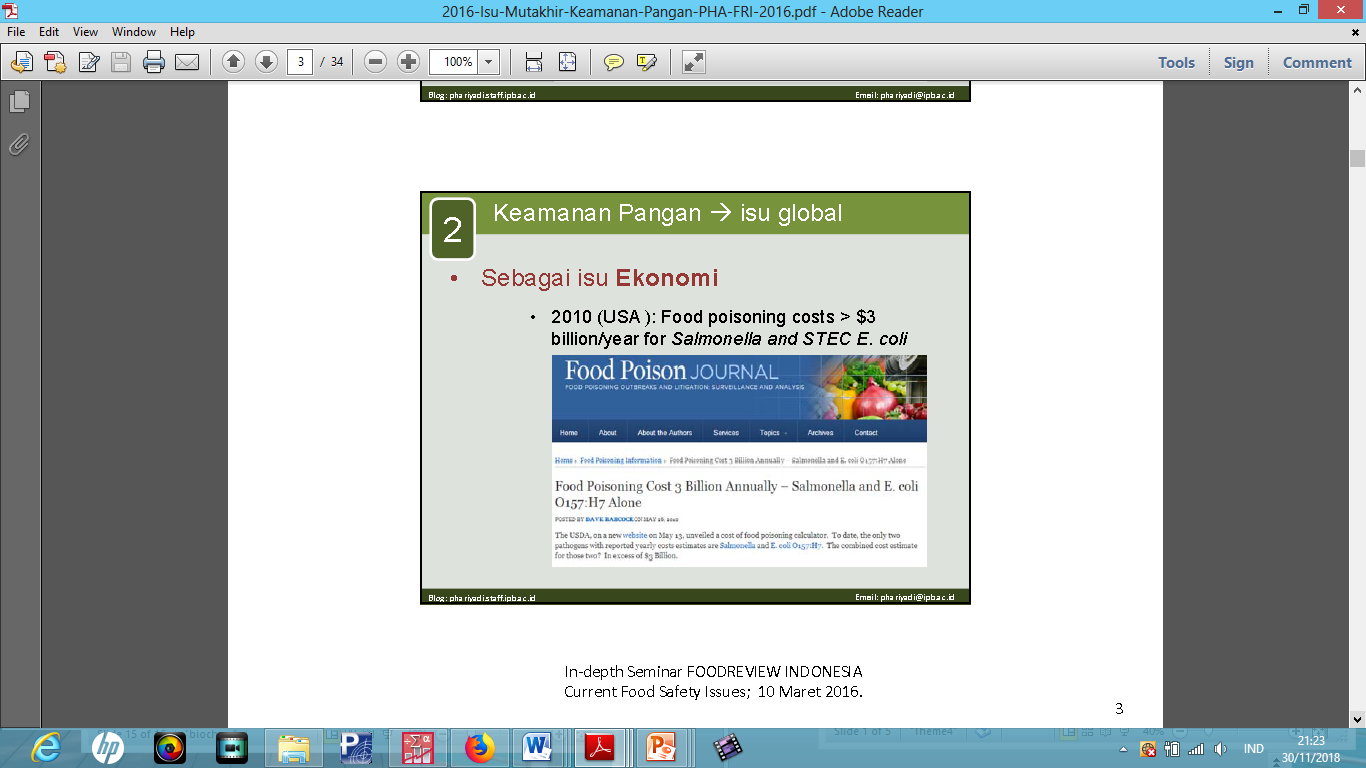 Sebagai Isu Ekonomi
2015 (USA): CDC report, 2015
> Rp 100-299 T/ tahun
Indonesia (BPOM, 2015)
Rp 2,9 T/Tahun
Sebagai Isu Perdagangan Internasional
Food world trade exceeds 400.000 millions dollars/years
50% of food world exports are produced by developing countries
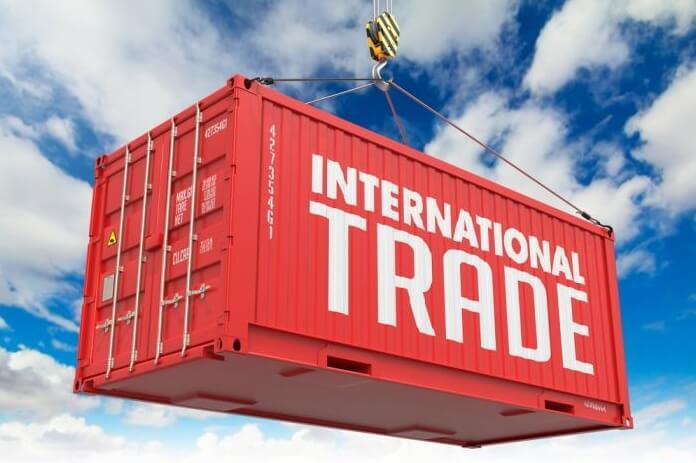 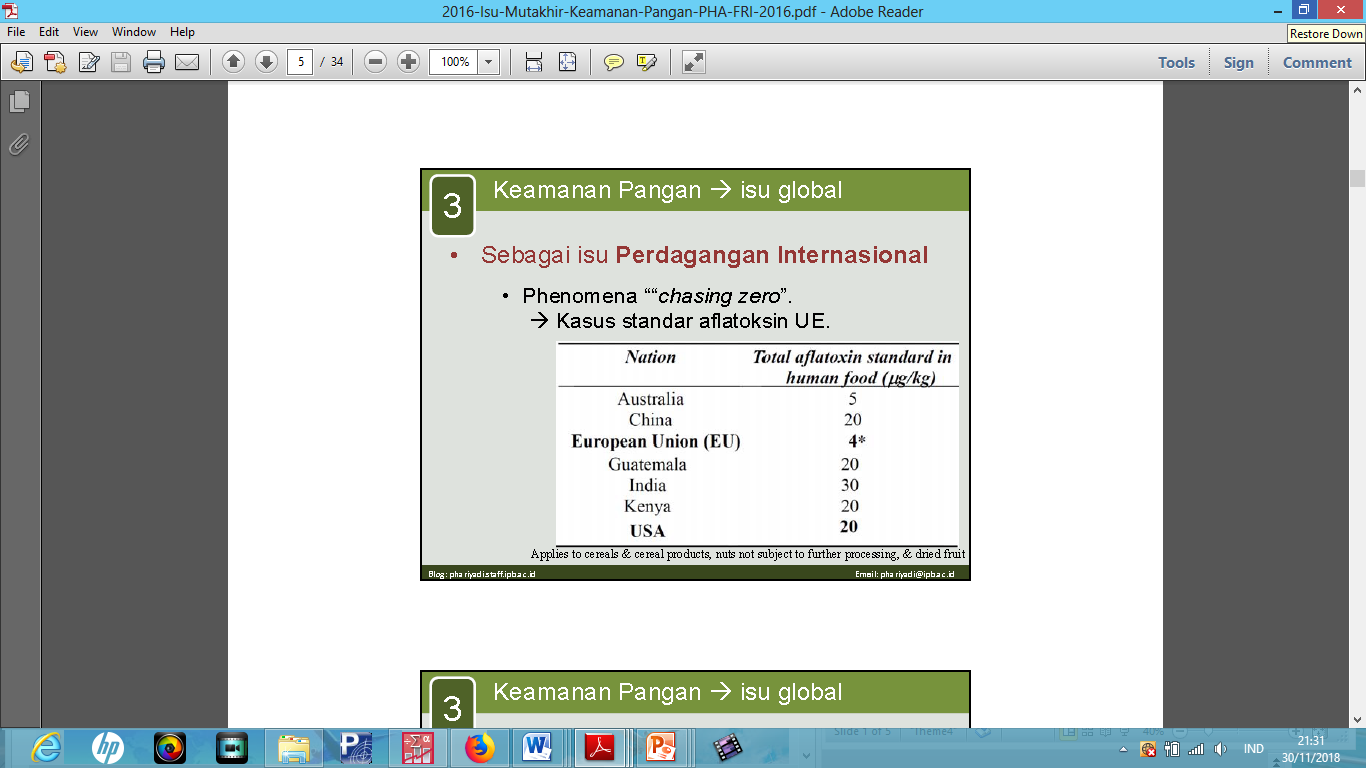 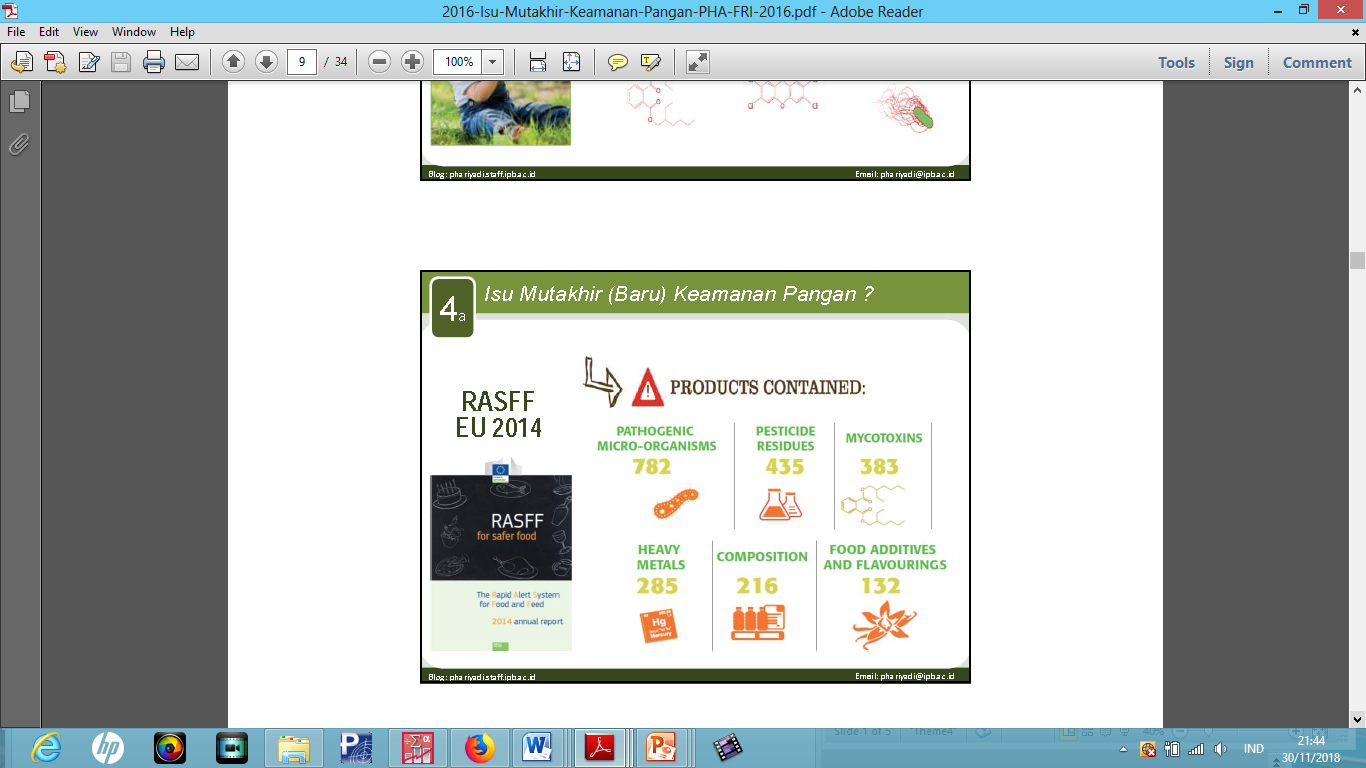 Isu Logam Berat pada Makanan
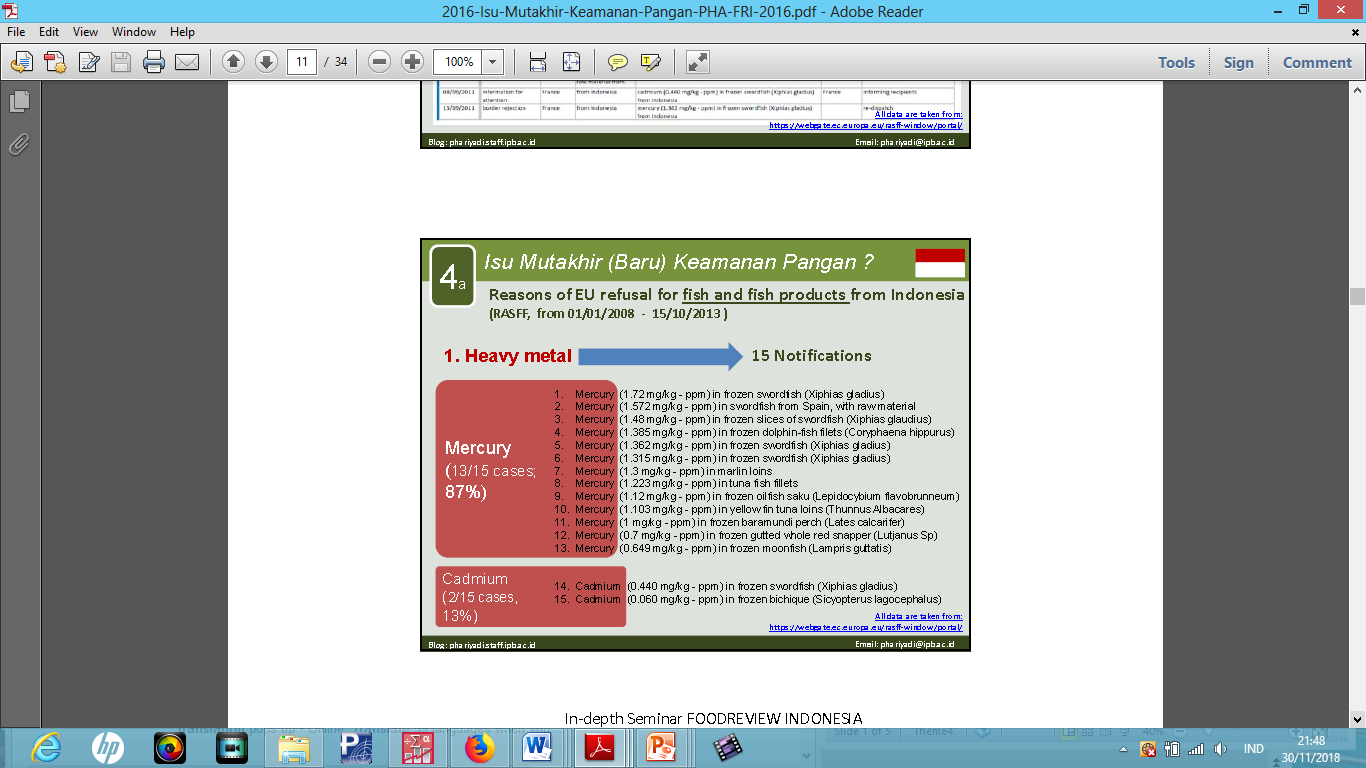 Lemahnya kontrol
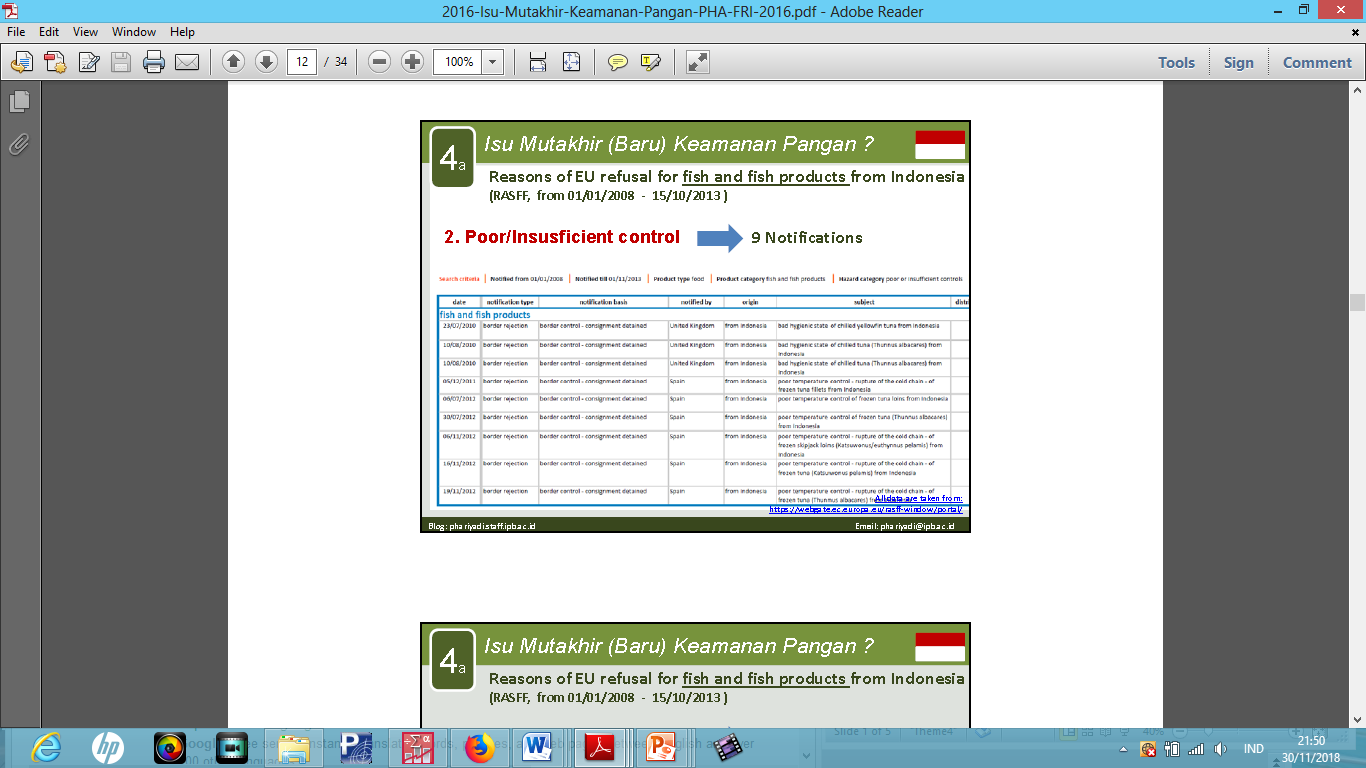 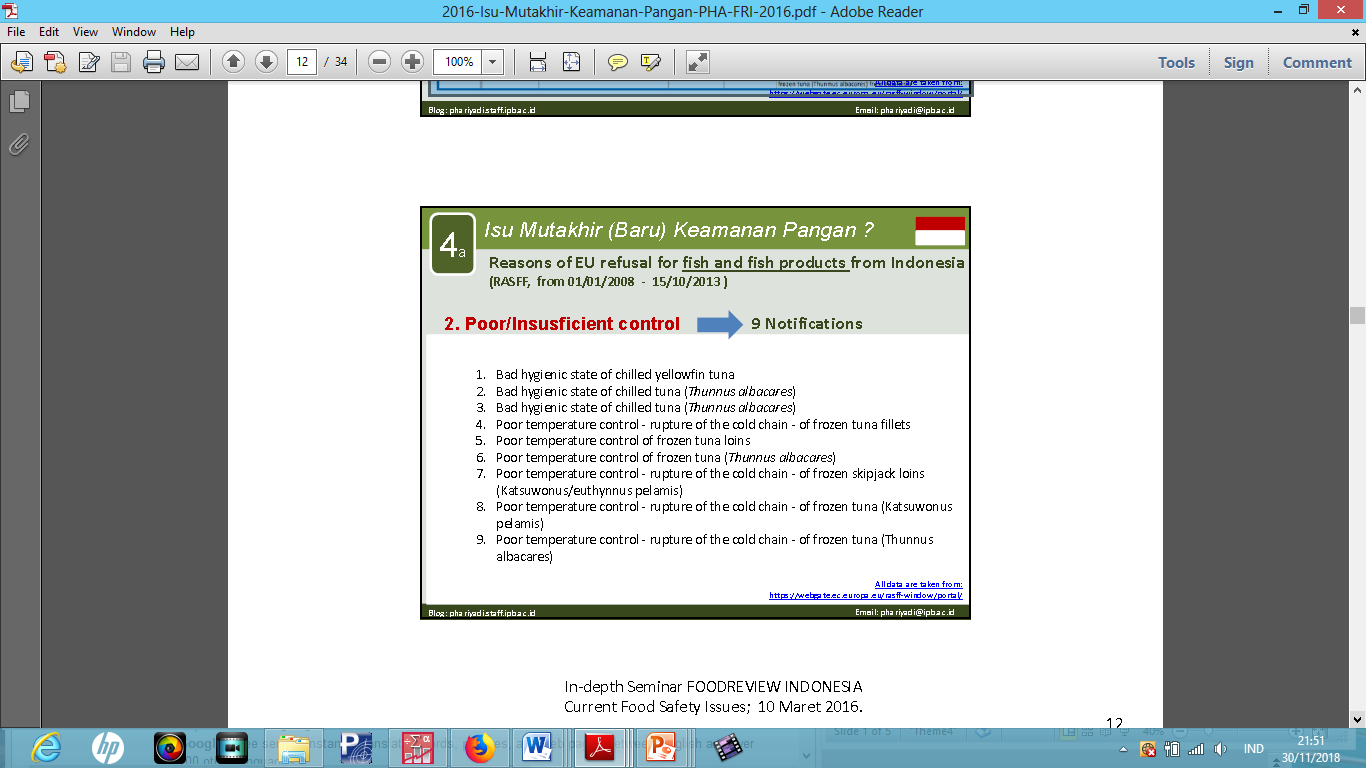 Persentase penolakan produk Indonesia
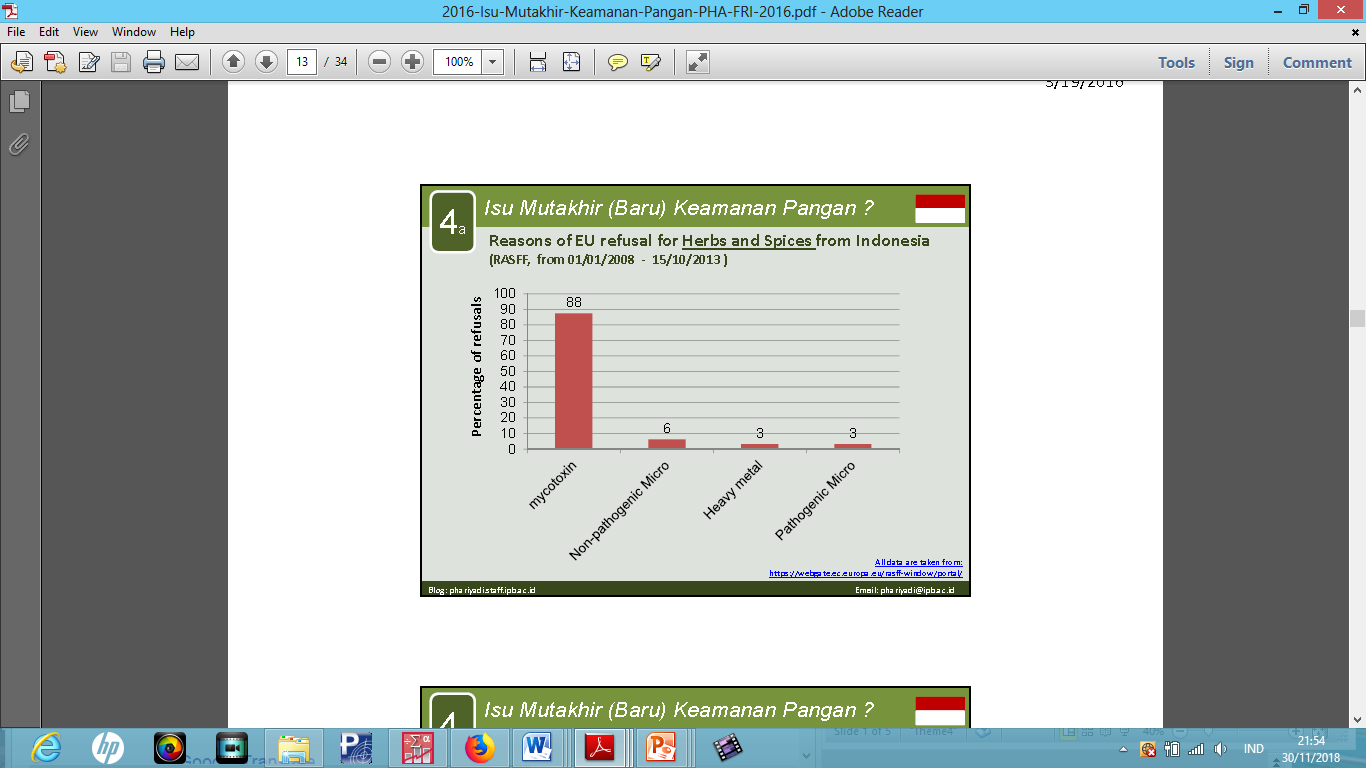 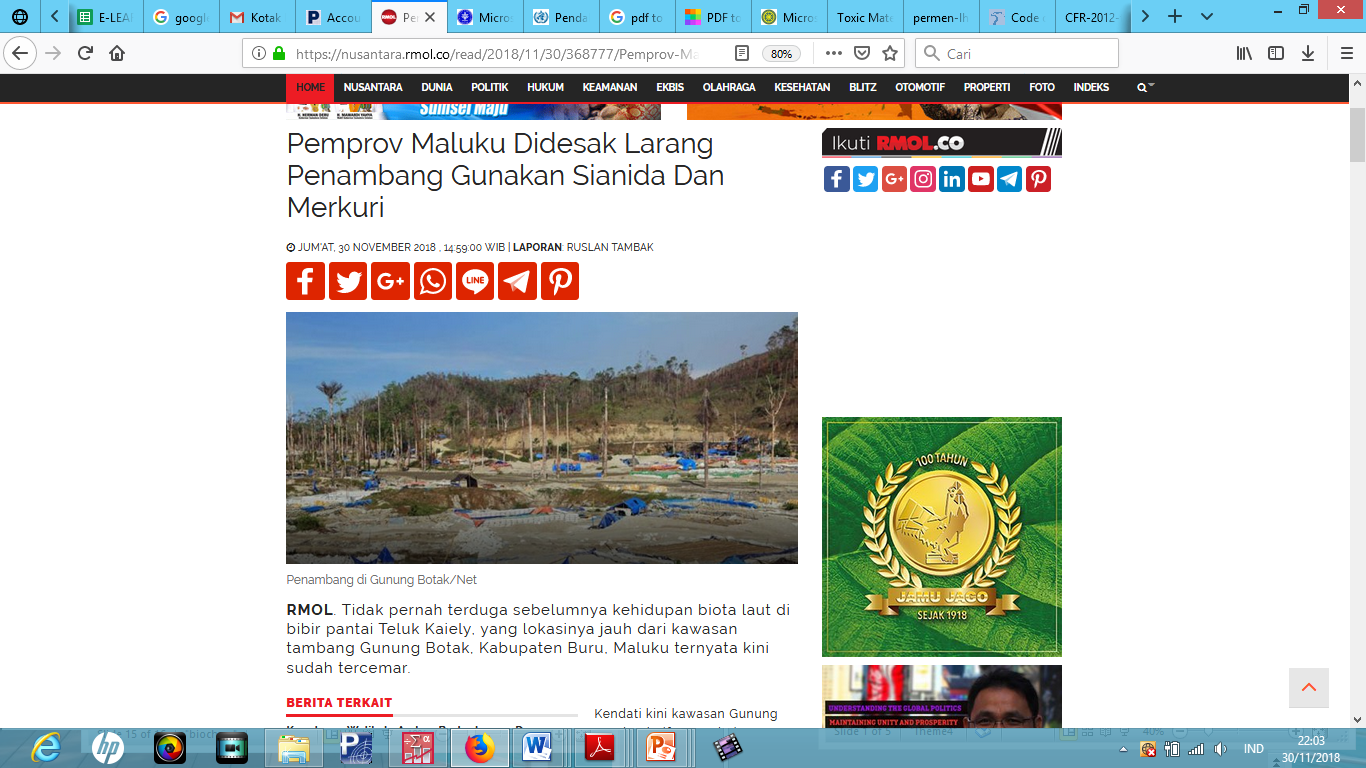 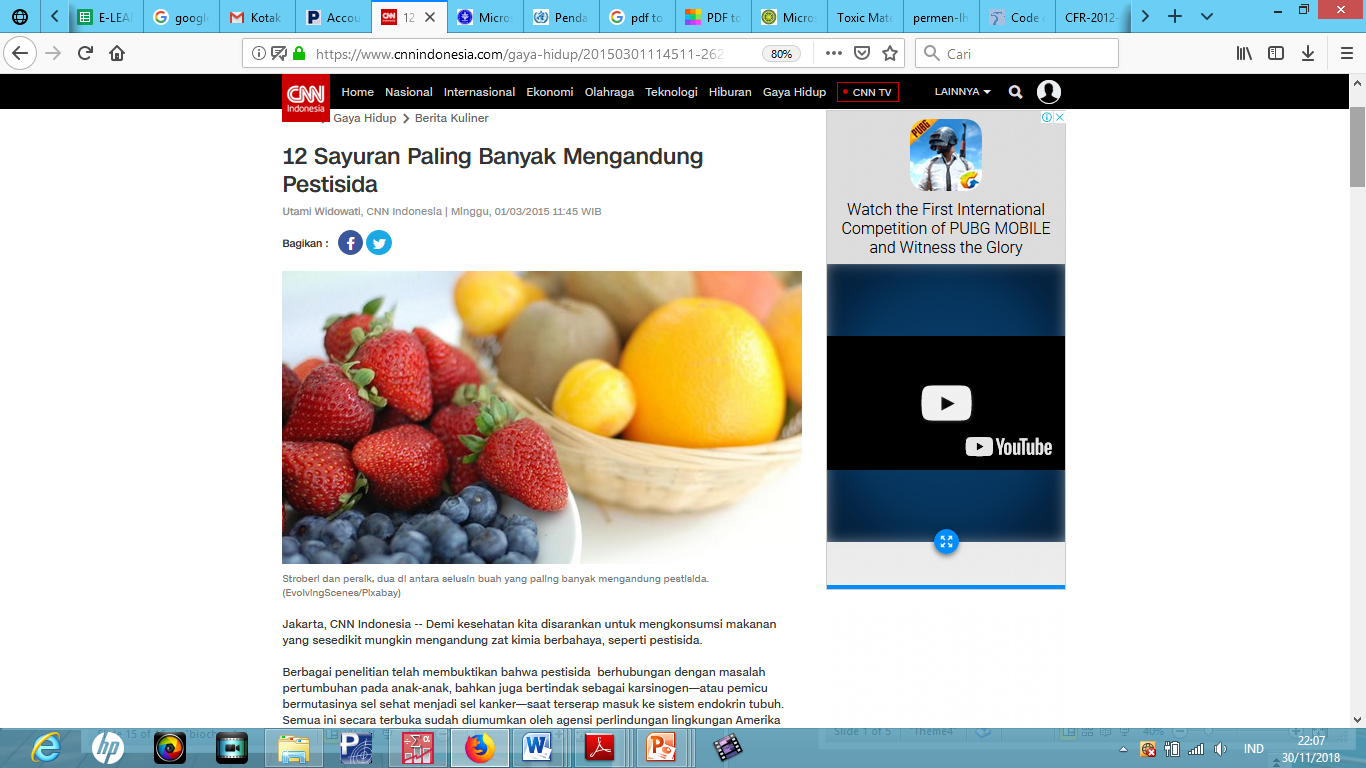 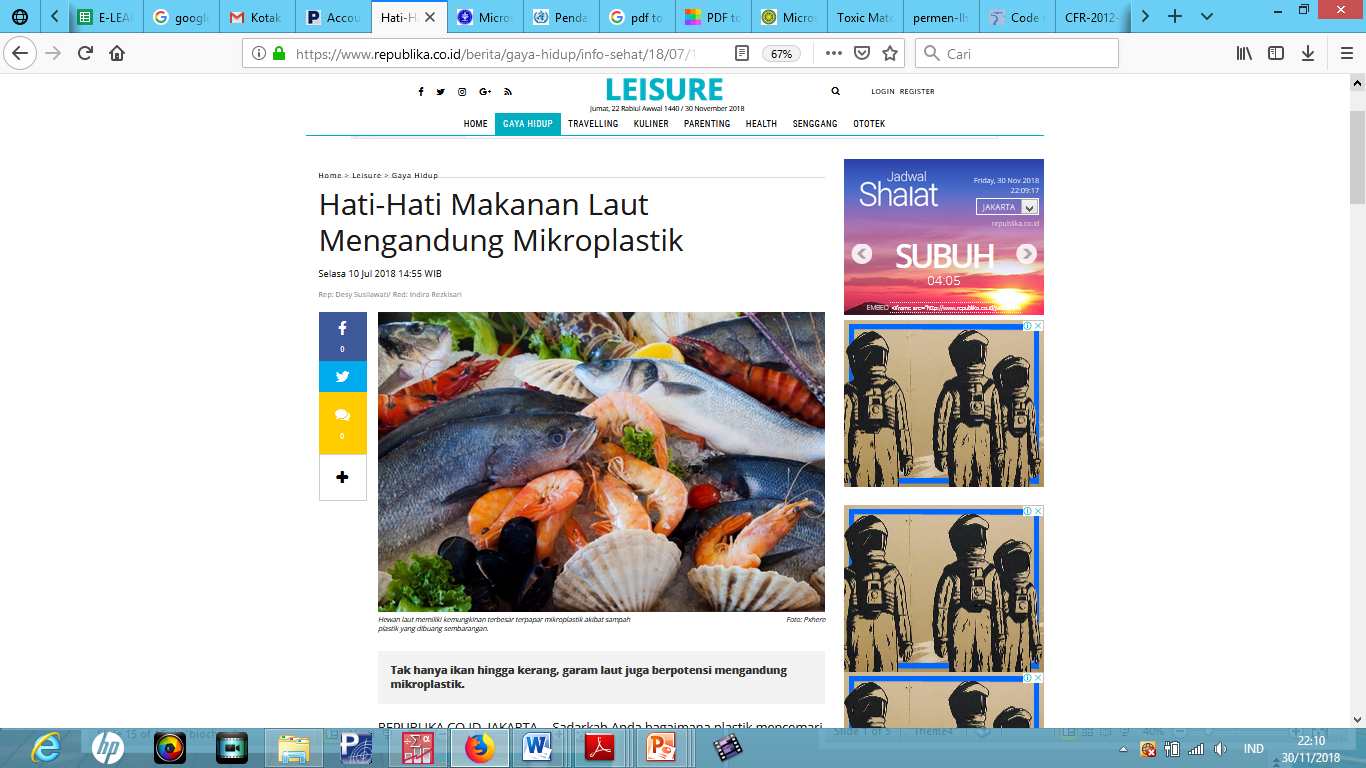 Terimakasih